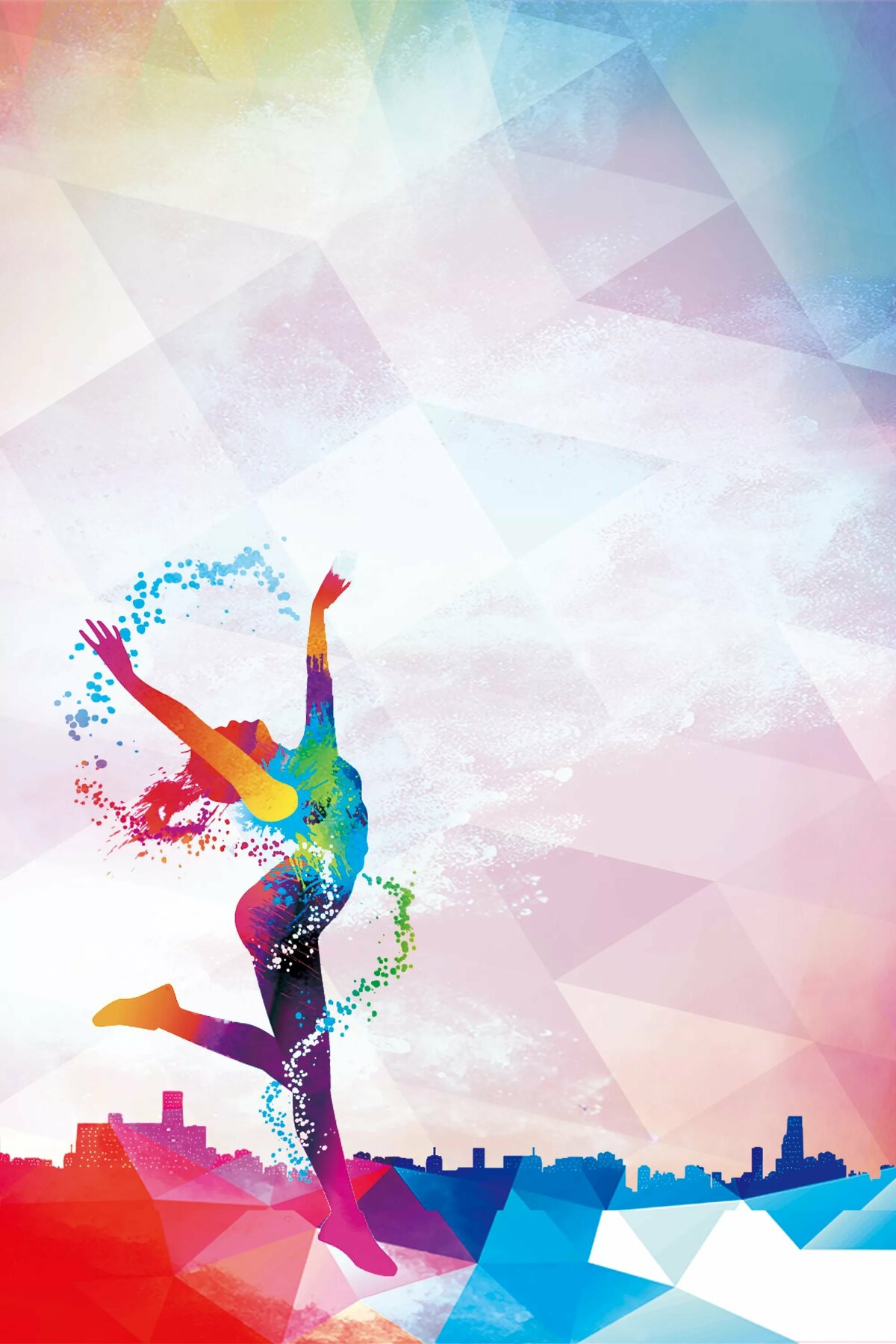 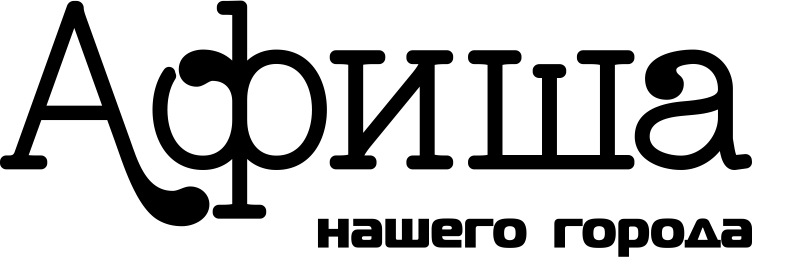 Музей
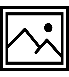 24 октября – 30 октября
Библиотеки
Культурно – досуговые учреждения
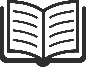 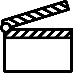 Кино
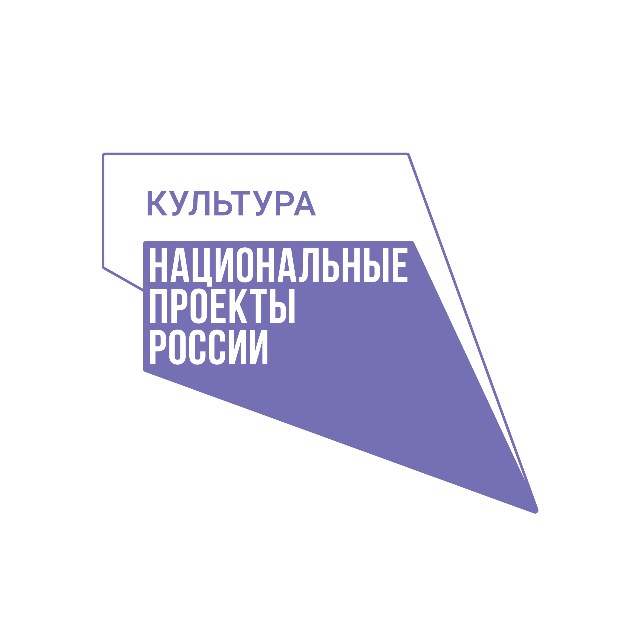